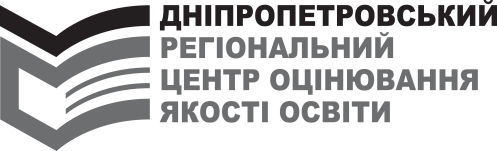 Зовнішнє незалежне оцінювання – шлях до мети
ЗНО 2018
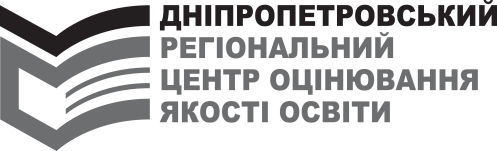 Що таке ЗНО і де використовуються його результати?
ЗНО — це ЗОВНІШНЄ НЕЗАЛЕЖНЕ ОЦІНЮВАННЯ —оцінювання результатів навчання, здобутих на рівні повної загальної середньої освіти 

Результати  ЗНО  використовуються для прийому до вищих навчальних закладів на конкурсній основі
Результати  ЗНО 2018  зараховують  як  ДПА (державну підсумкову атестацію) за освітній рівень повної загальної середньої освіти
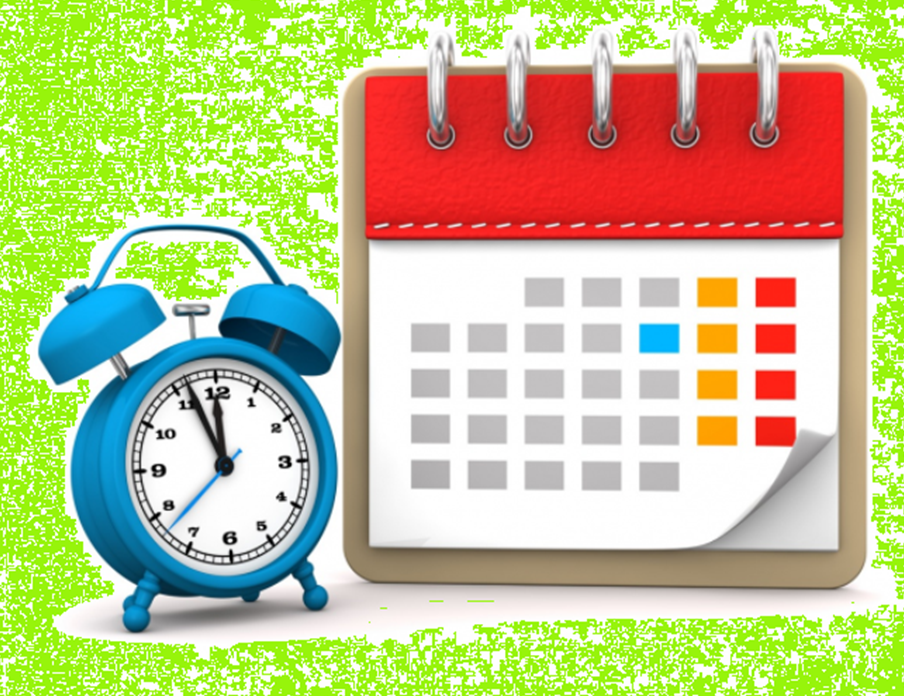 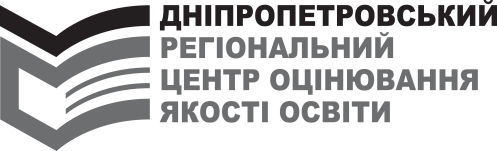 Терміни
проведення та предмети 
ЗНО-2018
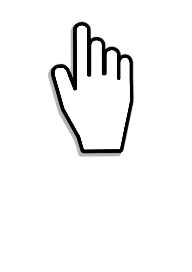 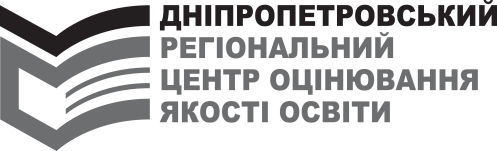 Перелік предметів ЗНО-2018:
(затверджено наказом МОН України від 31.07.2017 № 1103)
1. Українська мова і література. 
2. Історія України. 
3. Математика. 
4. Біологія.
5. Географія.
6. Фізика. 
7. Хімія.
8. Англійська мова.
9. Іспанська мова.
10. Німецька мова.
11. Французька мова.
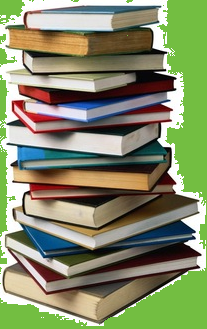 Календар ЗНО 2018
(основна сесія)
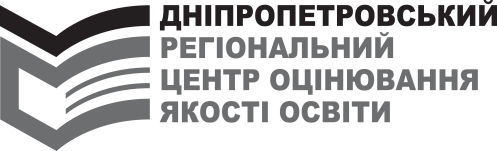 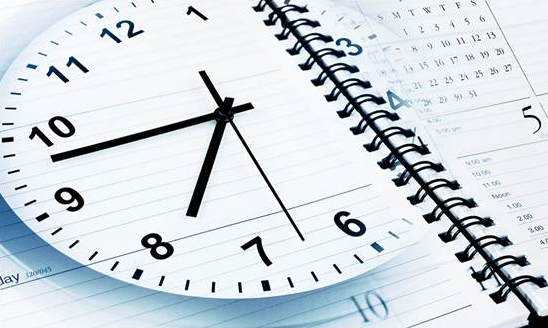 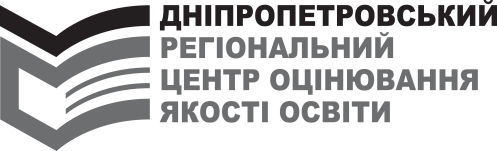 ЗАВДАННЯ ДЛЯ СЕРТИФІКАЦІЙНИХ РОБІТ з   математики, української мови і літератури, іспанської, німецької, французької, англійської мов, біології, історії України, географії, фізики та хімії відповідатимуть Програмам ЗНО, які затверджені наказом Міністерства освіти і науки України від 03.02.2016 № 77.
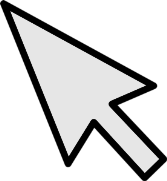 [Speaker Notes: ??????]
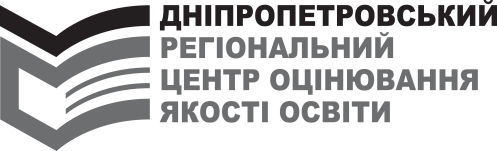 Характеристики 
сертифікаційних робіт
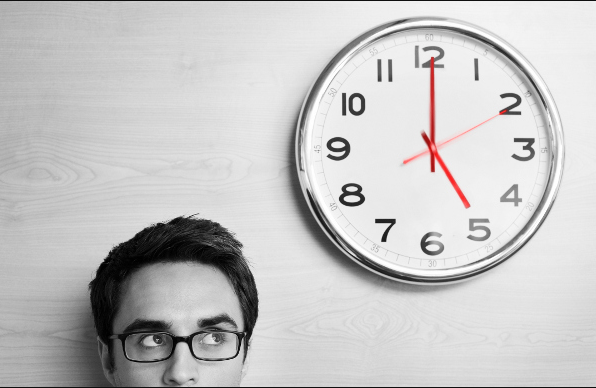 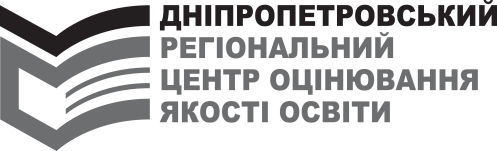 Характеристики 
сертифікаційних робіт
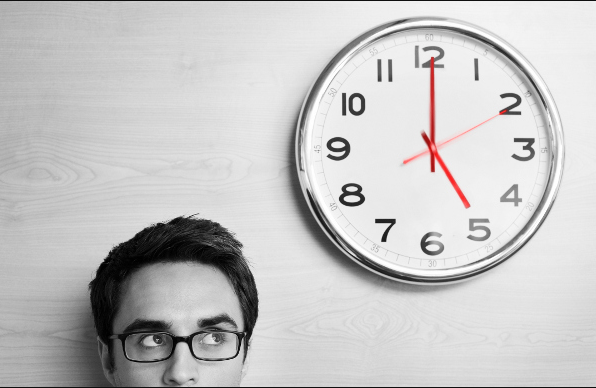 САЙТ ДпРЦОЯО про предмети ЗНО
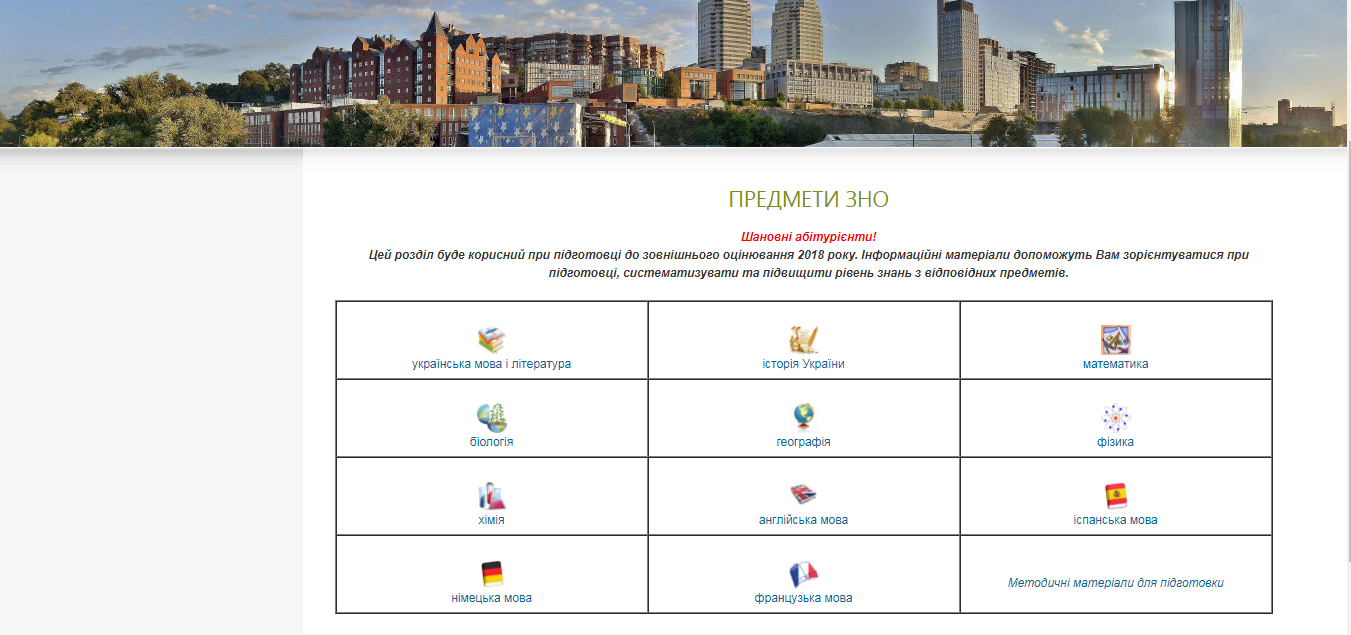 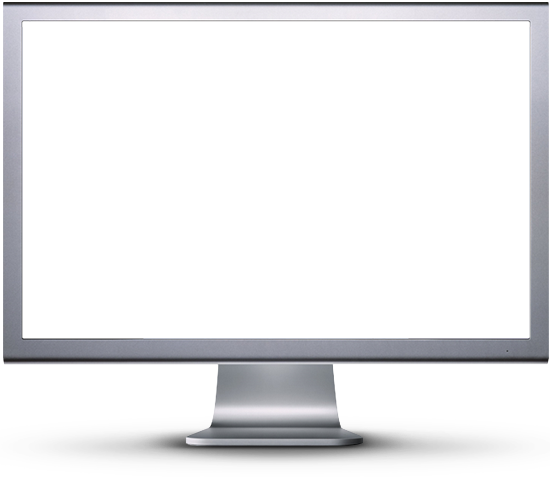 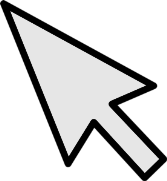 Зверніть увагу! На сайті ДпРЦОЯО (www.dneprtest.dp.ua) у  розділі «Предмети ЗНО-2018» розміщено  інформаційні матеріали,  які допоможуть Вам підготуватися до ЗНО.
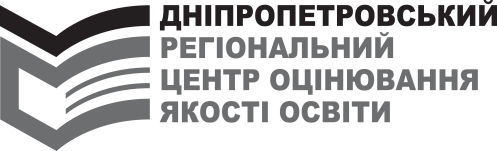 Кожен учасник ЗНО має право скласти не більш ніж чотири тестування
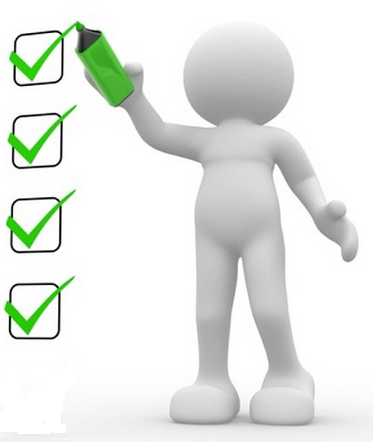 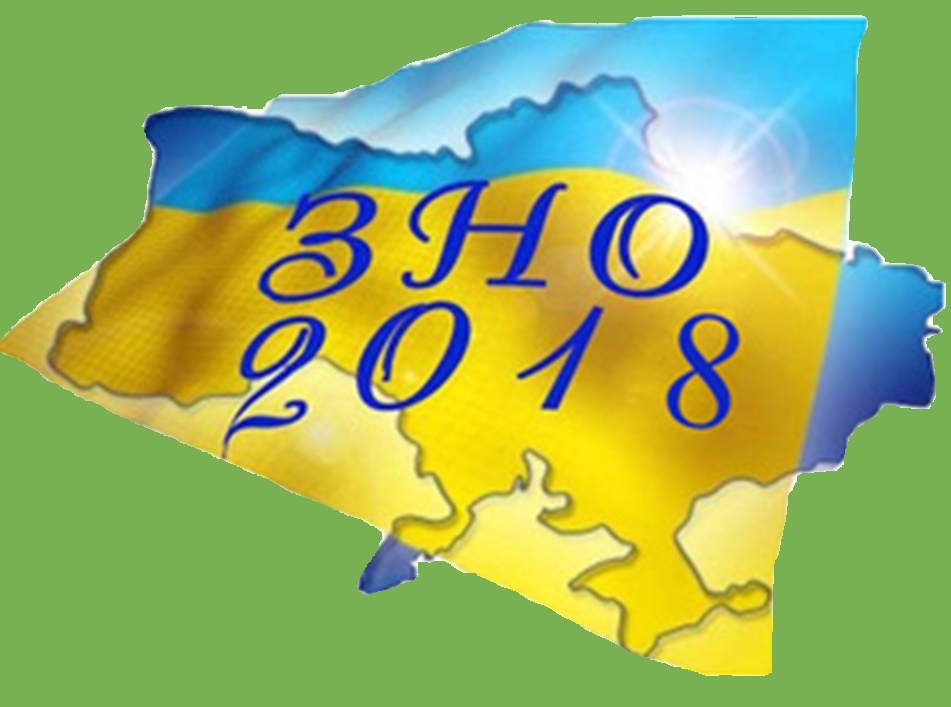 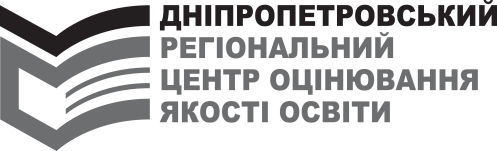 та ДПА
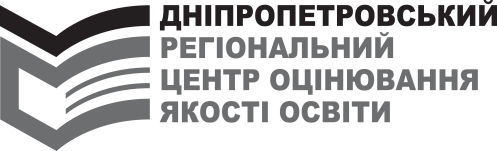 Результати з яких предметів ЗНО                        зараховують як результат ДПА                        випускникам ЗНЗ 2018 року?
Результати ЗНО зараховують як результат ДПА з таких предметів:
   –   українська мова;
   – математика або історія України (період XX – початок XXI століття) за вибором випускника;
   – ще один навчальний предмет за вибором випускника (математика, історія України, англійська, іспанська, німецька, французька, мови, біологія, географія, фізика, хімія).
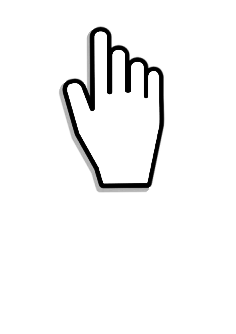 Частини сертифікаційних робіт ЗНО 2018, результати виконання яких будуть зараховуватися як результат ДПА
Частини сертифікаційних робіт ЗНО 2018, результати виконання яких будуть зараховуватися як результат ДПА
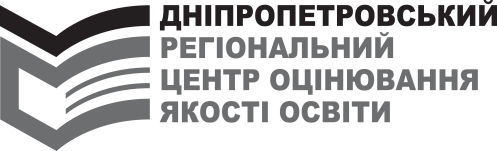 Особливості складання ЗНО з іноземної мови
1.  ЗНО з іноземної мови матиме частину завдань на розуміння мови на слух  (аудіювання).

2. Учасники, які оберуть іноземну мову як предмет ДПА, отримають результат ДПА (за шкалою 1–12 балів) залежно від рівня, на якому вони цю мову вивчали:
      - для тих, хто вивчав мову на профільному рівні, оцінкою за ДПА буде результат виконання всіх завдань.
      - для тих, хто вивчав мову на рівні стандарту або академічному, оцінкою за ДПА буде результат виконання завдань 1–32 та 49–59.
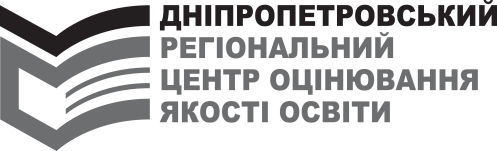 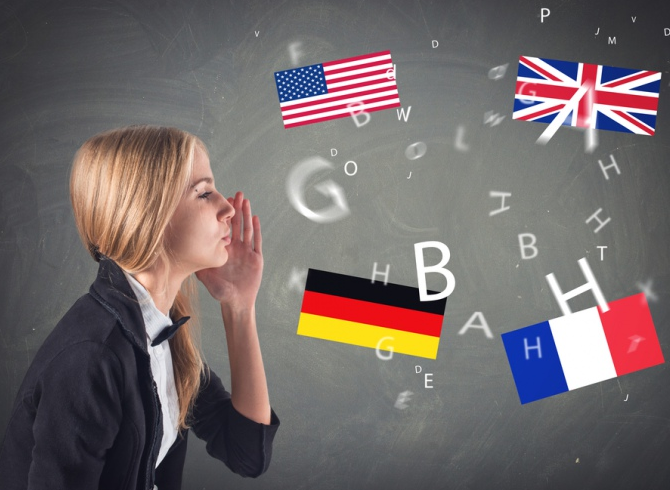 Task 1 (№1-6)
Розуміння мови на слух  (аудіювання)
триватиме30 хвилин
Task 2 (№7-11)
Task 3 (№12-16)
Task 4 (№17-21)
Task 5 (№22-26)
Читання
ДПА
 (за вибором випускника)
рівень стандарт/ академічний рівень
Результат ЗНО
=
ДПА  
(за вибором випускника)
профільний рівень
Task 6 (№27-32)
Використання мови
Task 9 (№49-58)
Письмо
№59
Читання
Task 7 (№33-38)
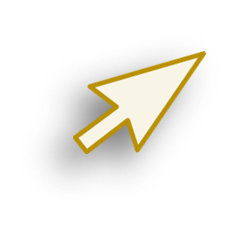 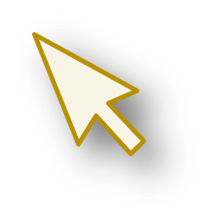 Використання мови
Task 8 (№39-48)
ХАРАКТЕРИСТИКА СЕРТИФІКАЦІЙНОЇ РОБОТИ З ІНОЗЕМНОЇ МОВИ
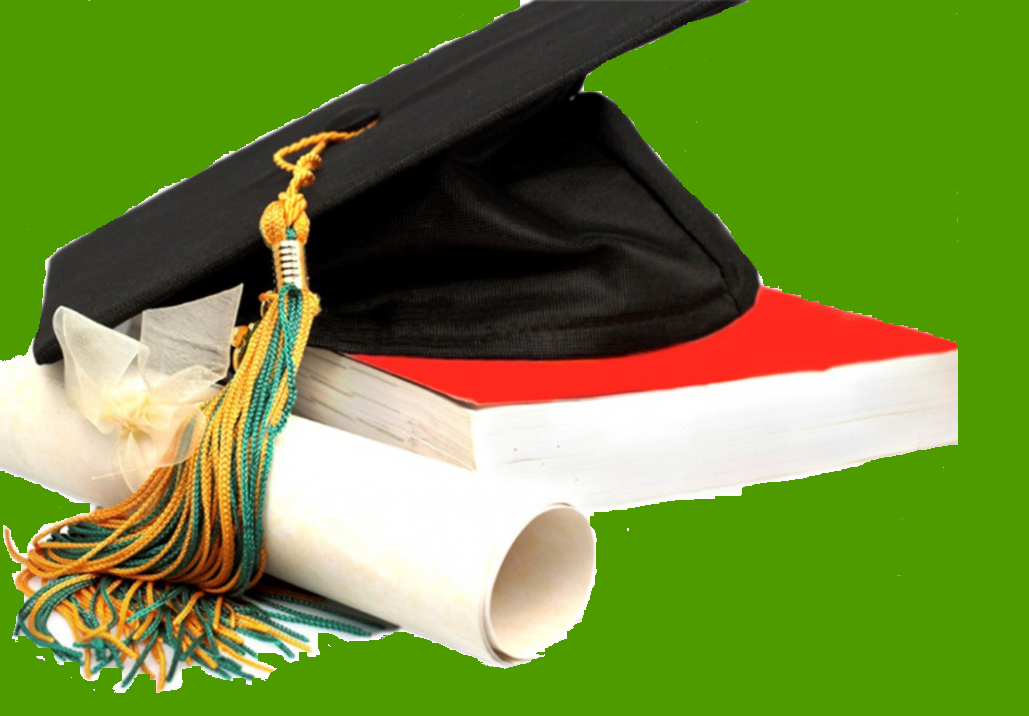 Бажаємо успіхів 
та дякуємо за увагу!